Teaching Today’s Students
An Inside Higher Ed webcast
August 29 at 2 p.m. Eastern
Presenters
Scott Jaschik, editor, Inside Higher Ed, scott.jaschik@insidehighered.com
Doug Lederman, editor, Inside Higher Ed, doug.lederman@insidehighered.com
Why Teaching Matters
A central purpose of higher education
The greater importance of retention – from educational and financial perspectives
Challenges/Opportunities Today
Wide variation on college preparedness
Shifting generational expectations
Digital tools encouraged by educators
Digital tools discouraged by educators
The Flipped Classroom
--From University of Washington
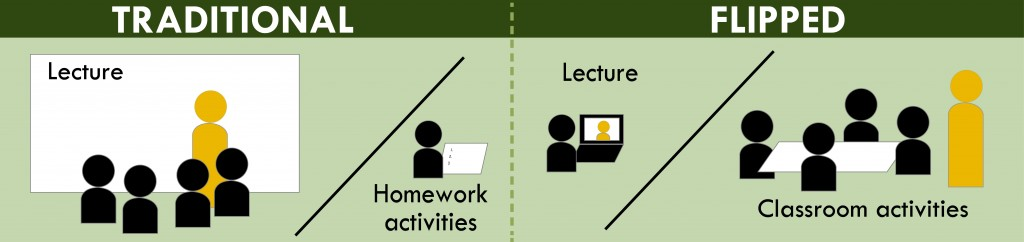 The Laptop-in-Class Debate
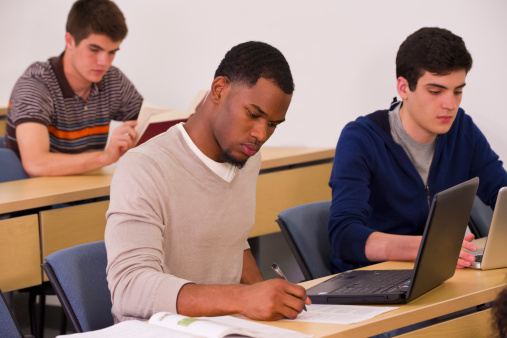 --Getty Images
Smartphones and Other Devices
--Getty Images
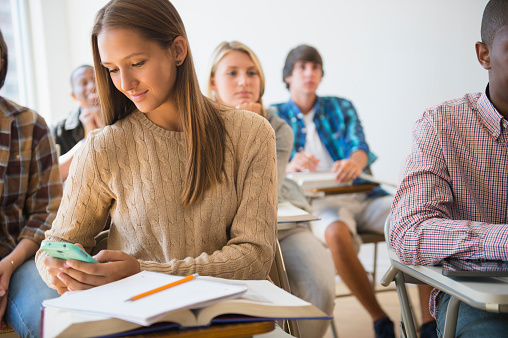 Virtual Reality
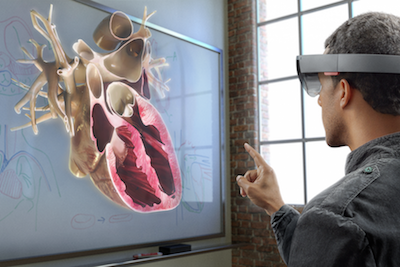 Active Learning (Beyond Tech)
The Syllabus
More than a list of assignments
Setting expectations
Too legalistic or not legalistic enough?
Academic Integrity
Evolving Ideas on Remediation
Traditional model
Why it wasn’t working
Approaches gaining ground
Students With Disabilities
Promoting a Love of Learning
--Getty Images
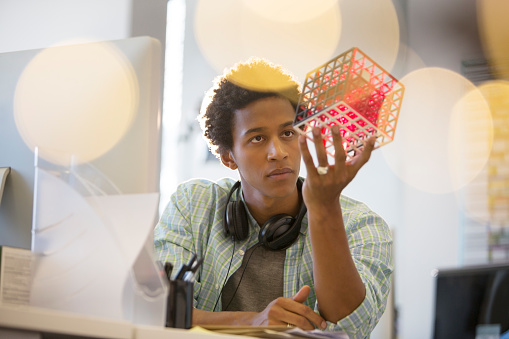 Grading
Difficult Discussions
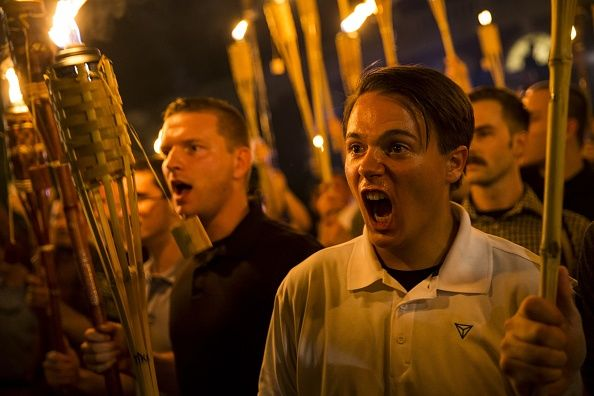 --Getty Images
Training and Support (or Lack of)
In doctoral programs
For new faculty members
In tenure and promotion process
With Thanks …
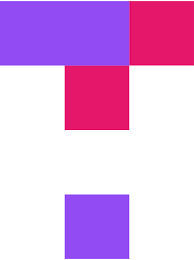 Q&A
Your questions
Suggestions for future coverage